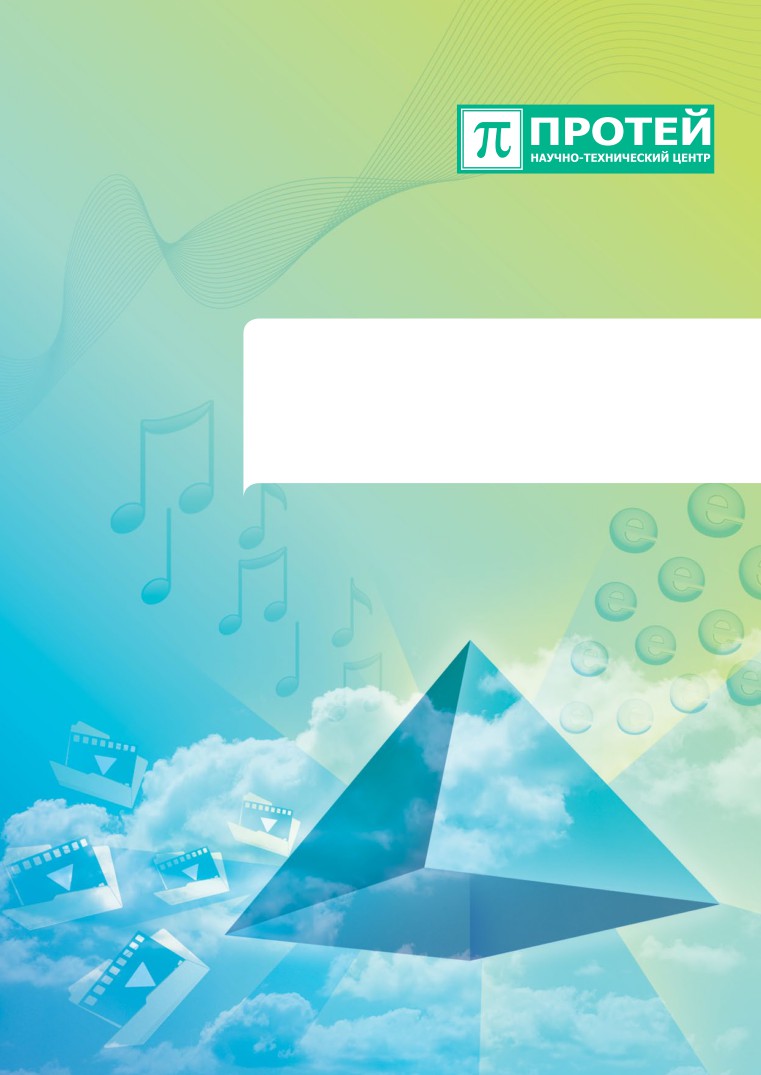 NGN сети
нового поколения
www.protei.ru
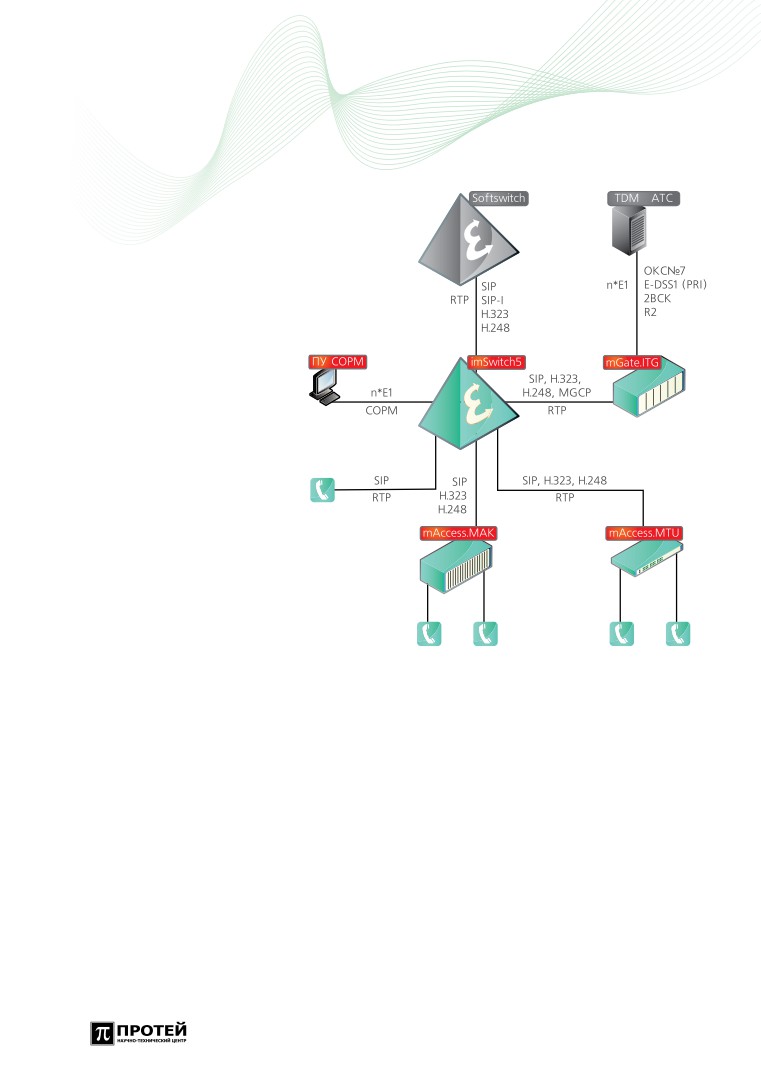 Комплекс imSwitch5
для местного узла связи
Комплекс imSwitch5 -
современный программно-
аппаратный комплекс,
предназначенный для
построения узлов местной
связи с использованием
технологи «коммутации
пакетов», расширенным
набором традиционных ДВО иуслуг нового поколения.
Особенности:
••Полностью сертифицированноерешение;
••Встроенная система СОРМсобственной разработкипозволяет быстро решить
вопрос с легальным перехватомвызовов и соответствиемтребованиям контролирующихорганов;
••Малый срок окупаемостиинвестиций;
••Архитектура системы позволяетмаксимально учитывать нуждымаркетинга оператора;
••В базовой комплектации,
софтсвитч поддерживает более
30 услуг, включая UnifiedCommunication.
Преимущества:
••Весь комплекс разработан, произведен и сопровождаетсяРоссийскими специалистами;
••Централизованная система технического обслуживания разработанадля русскоговорящего обслуживающего персонала, что делает ееинтуитивно понятной и удобной в эксплуатации;
••Широкий набор услуг (ДВО / VAS) как встроенных, так иреализуемых на базе внешних сервисных платформ;
••Перевод емкости традиционной телефонной сети связи на
IP-технологию позволит значительно уменьшить издержки поэксплуатации сети;
••Возможность построения гибкой системы тарификации на сети,включая тарификацию в реальном времени;
••Взаимодействие с существующими сетями связи с сохранениеминформации обо всех соединениях и удобной системойвзаиморасчетов между операторами;
••Возможна организация виртуальных УПАТС (vPBX) на базе
существующей аппаратной платформы. При этом, управление
профилями своих абонентов, маршрутизацией и правами доступа куслугам осуществляется из клиентского Web-интерфейса.
Тел. +7 (812) 449-47-27	Факс +7 (812) 449-47-29     E-mail: info@protei.ru
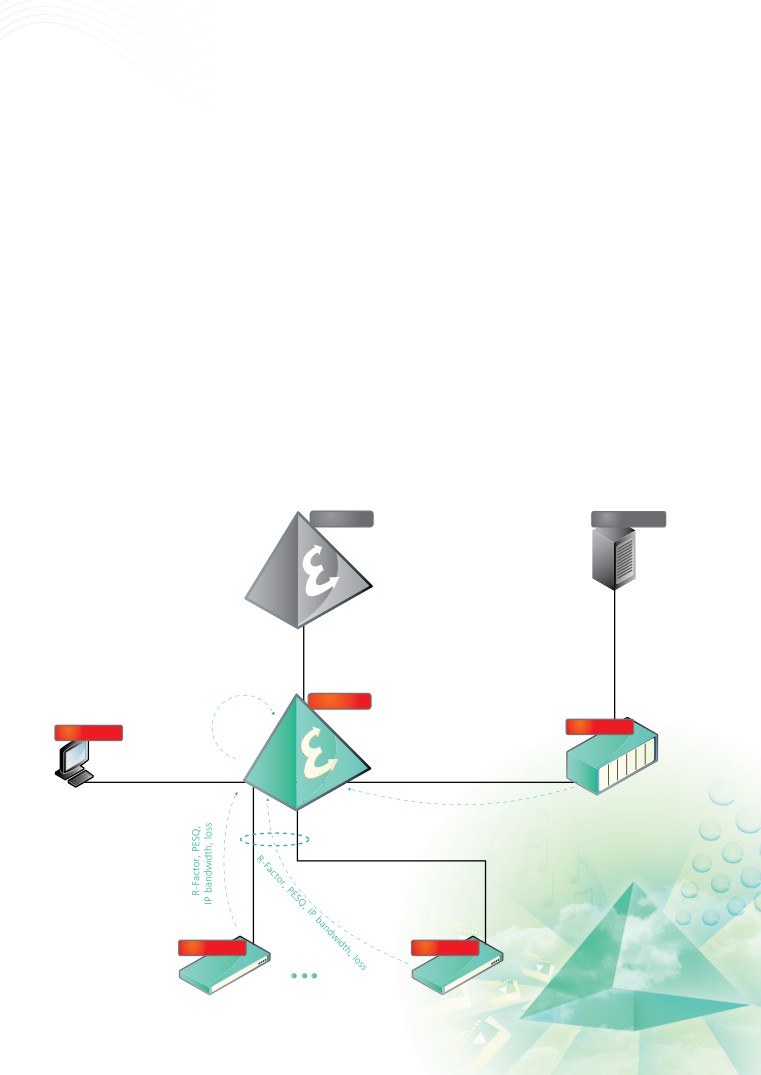 3
Комплекс imSwitch4
для зонового узла связи
Комплекс imSwitch4 ориентирован на создание зоновых узлов связина базе технологии коммутации пакетов, а также на построение
Преимущества:
••Перемаршрутизация по кодам	отбоя без потери вызовов;
опорно-транзитных сетей связи с применением интеллектуальныхсистем управления соединениями.
••Особые условия для	VIP-абонентов;
Особенности:
••Возможность транскодинга без	проксирования;
••Поддержка большого числа протоколов сигнализации и их	расширений позволяет работать с VoIP-сетями и поддерживать
взаимодействие с традиционной телефонией;
••Активный мониторинг	состояния работы
••Мощная система сбора и анализа информации для обеспечения	контроля качества обслуживания (QoS) по различным параметрам:
оборудования, сбор подробныхданных о вызовах и хранениестатистической информации;
CallQoS (ASR, CAPS, SC, ACD, PDD, SCD), VoiceQoS (R-Factor, PESQ,bandwidth, loss);
••Подробная трассировка	вызовов;
••Интеллектуальная маршрутизация вызовов по различным параметрам,	в том числе по SLA и по загрузке направлений;
••Удобный интерфейс для	работы с log-файлами.
••Возможностью обращения к внешним системам для получения	параметров маршрутизации, в том числе по протоколу RADIUS;
••Использование сертифицированных систем СОРМ.
Softswitch
TDM   ÀÒÑ
ÎÊÑ№7
SIP, SIP-T, SIP-I,
n*E1	2ÂÑÊ
RTP	H.323, H.248,
R2
MGCP, SIGTRAN
imSwitch4
ASR, SC,CAPS, ACD,
mGate.ITG
ÏÓ ÑÎÐÌ
PDD,SCD
SIP, SIP-I, H.323, H.248,	MGCP, SIGTRAN
n*E1
ÑÎÐÌ
RTP
R-Factor, PESQ, IP bandwidth, loss
SIP, SIP-I H.323, H.248,
MGCP, SIGTRAN
RTP
mGate.ITG
mGate.ITG
www.protei.ru
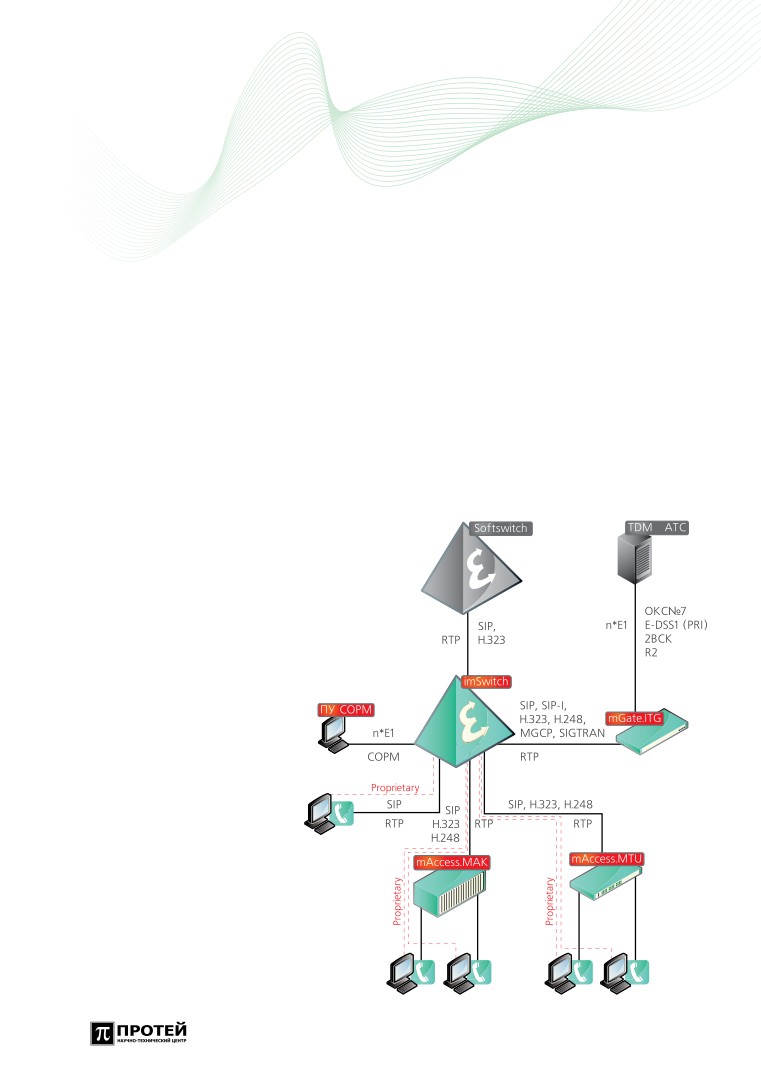 4
Комплекс imSwitch-PBXдля ведомственной или
корпоративной сети
imSwitch-PBX - комплекс программно-аппаратных средств,
направленный на построение многофункциональной корпоративнойсети связи, с ярким акцентом на удобство использования иинтеграцию IP-технологий в бизнес-процессы современногопредприятия.
Особенности:
••Поддержка различных типов терминальных устройств: от аналоговыхтелефонов до IP-видеофонов и прикладных программ;
••Использование клиентской программы для каждого абонента сети;
••Возможность интеграции аналогового телефона с компьютером
абонента, что позволяет видеть на экране монитора информацию овходящих вызовах, пропущенных вызовах и историю вызовов;
••Разграничение прав пользователей в соответствии с корпоративнойиерархией;
••Возможность организации территориально распределенной сети ссохранением сокращенного плана нумерации.
Преимущества:
••Просмотр занятости
телефонного номера безсовершения вызова;
••Ведение персональной
записной книжки и встроеннаясистема записи собственногоразговора;
••Предоставление абонентуполных прав по настройкесобственного профиля через
клиентский интерфейс;
••Внутренняя система работыс факсами: отправка
изображений в формате .jpg нафакс, прием входящих факсовв виде файлов на рабочийкомпьютер;
••Удобные средства контроляза подчиненными для
руководителей: прослушка,запись разговоров,
вмешательство в разговор.
Тел. +7 (812) 449-47-27	Факс +7 (812) 449-47-29     E-mail: info@protei.ru
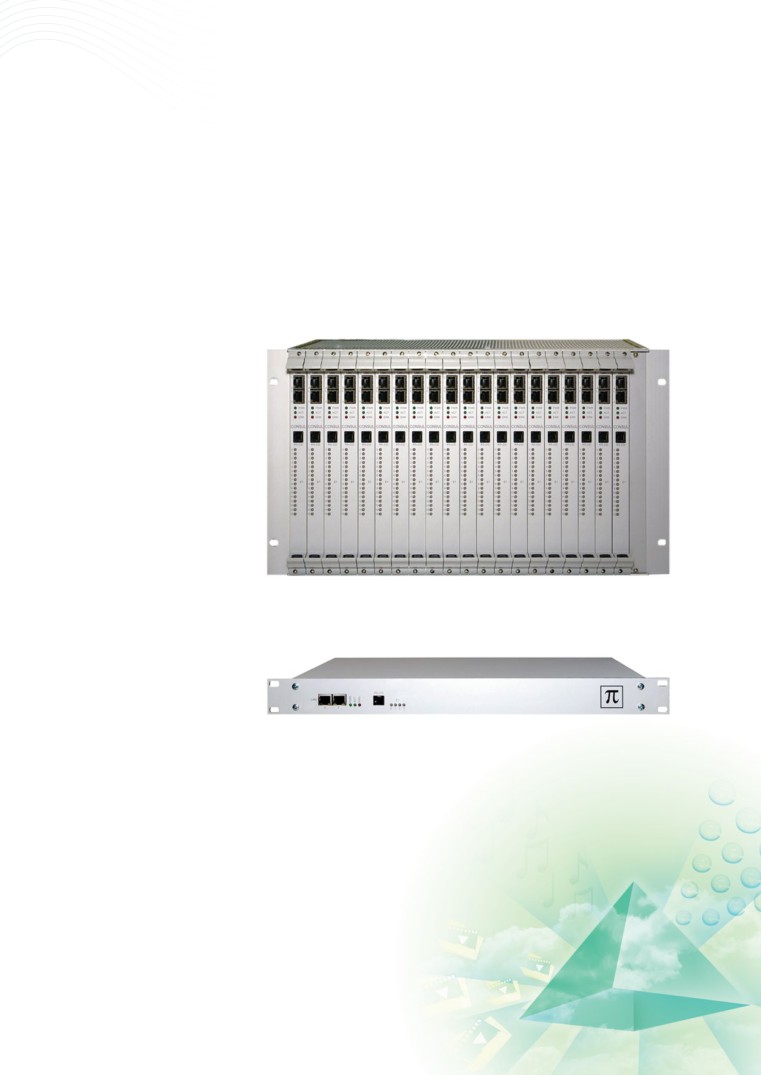 5
— элементы комплекса —
Магистральный шлюзmGate.ITG
Магистральный шлюз предназначен для обеспечения взаимодействиямежду сетью NGN и традиционной телефонной сетью, работающей потехнологии TDM.
Аппаратно, шлюз может быть представлен в одном из двухисполнений:
- в виде кассеты 6U 19”, наполненной необходимым количеством плат(до 48 E1 в кассете)
- в виде компактного модуля 1U 19” (2 или 4 потока Е1 в модуле)
Основные
характеристики:
••Протоколы сигнализации: SIP,SIP-I, H.323, H.248, SIGTRAN,ОКС№7, E-DSS1 (PRI), 2ВСК
(R1.5), R2;
••Кодеки: G711A-Law, G.723.1,G.729;
••Факсы: T.38, G.711;
••Функции внутреннейкоммутации.
www.protei.ru
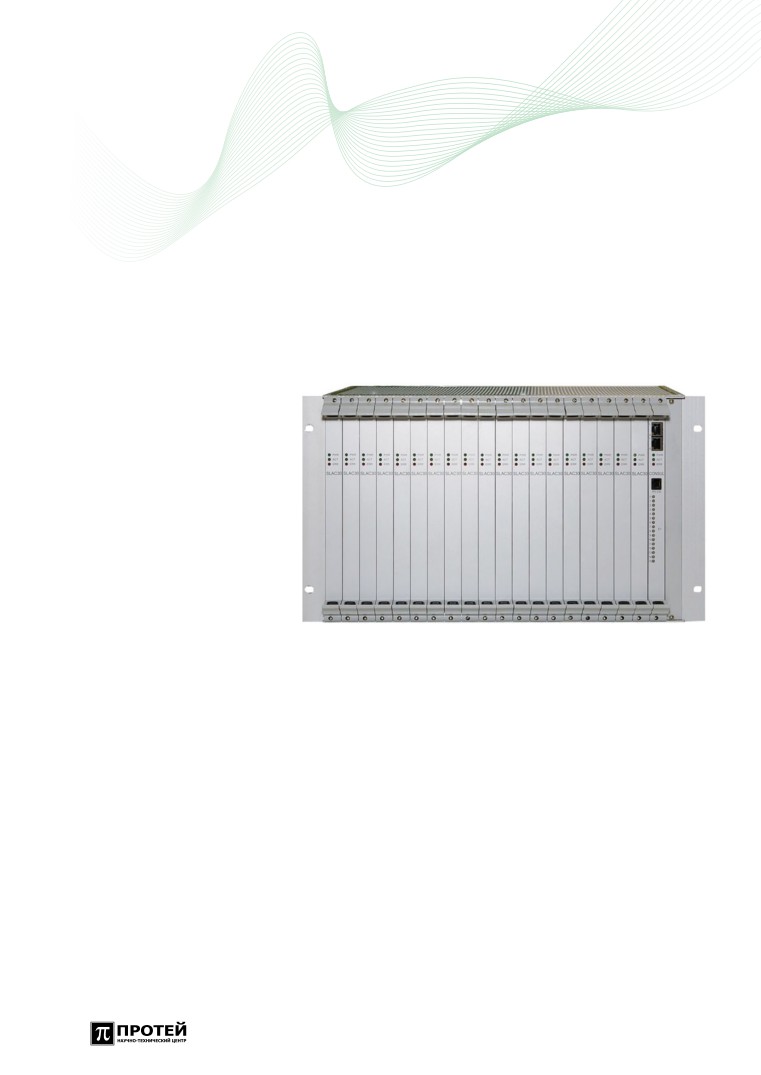 6
Мультисервисный
абонентский концентраторmAccess.MAK
mAccess.MAK выполнен в виде кассеты 6U 19”, наполненной
платами в соответствии с необходимым количеством абонентов инеобходимым уровнем предоставляемых услуг.
Абонентский концентратор
служит для подключения
телефонов абонентов по
аналоговым двухпроводнымлиниям, а также, для
подключения абонентов ксети передачи данных потехнологии ADSL2+.
Основные характеристики:
••До 912 АЛ в 1 кассете;
••Протоколы сигнализации: SIP, H.248, ОКС№7, E-DSS1 (PRI), 2ВСК (R1.5),R2;
••Кодеки: G711A-Law, G.723.1, G.729;
••Факсы: T.38, G.711;
••Функции внутренней коммутации;
••Потребляемая мощность: не более 0,4 Вт на один аналоговыйинтерфейс;
••Возможность размещения в заводских стальных уличных шкафахmCase (на 200 / 500 / 1000 абонентов).
Тел. +7 (812) 449-47-27	Факс +7 (812) 449-47-29     E-mail: info@protei.ru
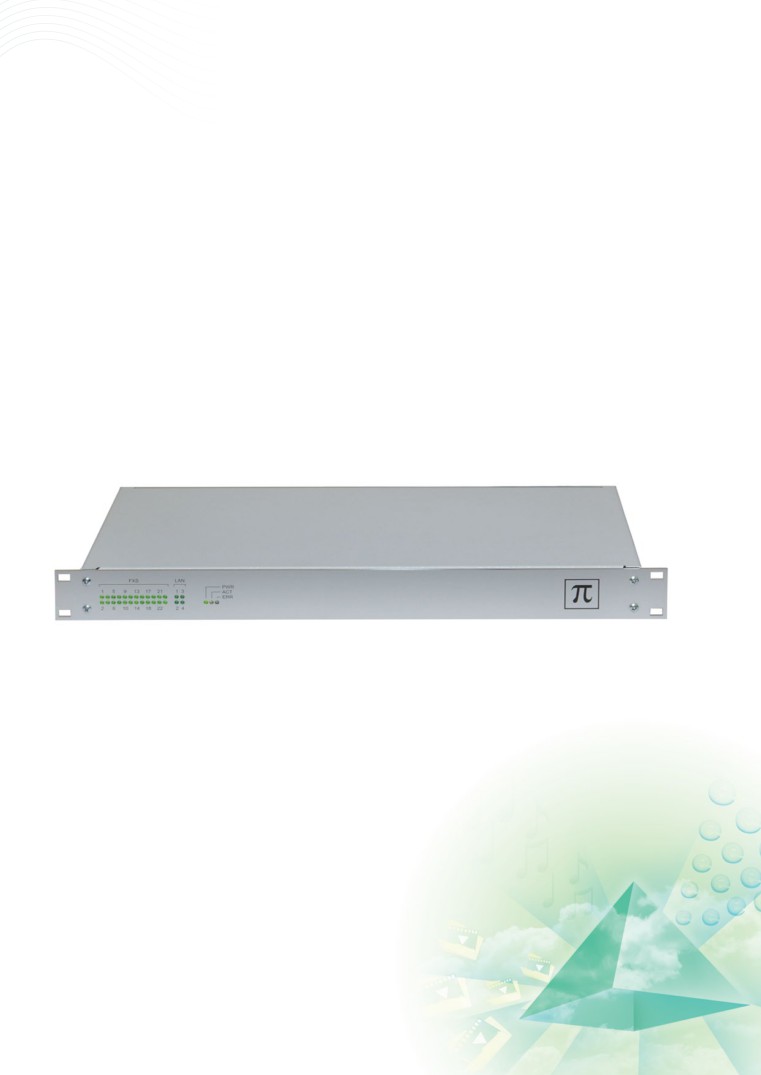 Абонентский шлюз малойемкости mAccess.MTU
Абонентский шлюз малой емкости служит для подключения
телефонов абонентов по аналоговым двухпроводным линиям наобъектах с небольшой телефонной плотностью.
Основные характеристики:
••Протоколы сигнализации: SIP, H.248;
••Кодеки: G711A-Law, G.723.1, G.729;
••Факсы: T.38, G.711;
••Функции внутренней коммутации;
••Возможность каскадирования;
••В режиме «длинных АЛ», дальность работы до 10 км;
••Электропитание: -48/-60 VDC или 220 VAC
••Потребляемая мощность: не более 80 Вт.
mAccess.MTU выполнен в виде
компактного модуля 1U 19” (24или 48 АЛ в модуле)
www.protei.ru
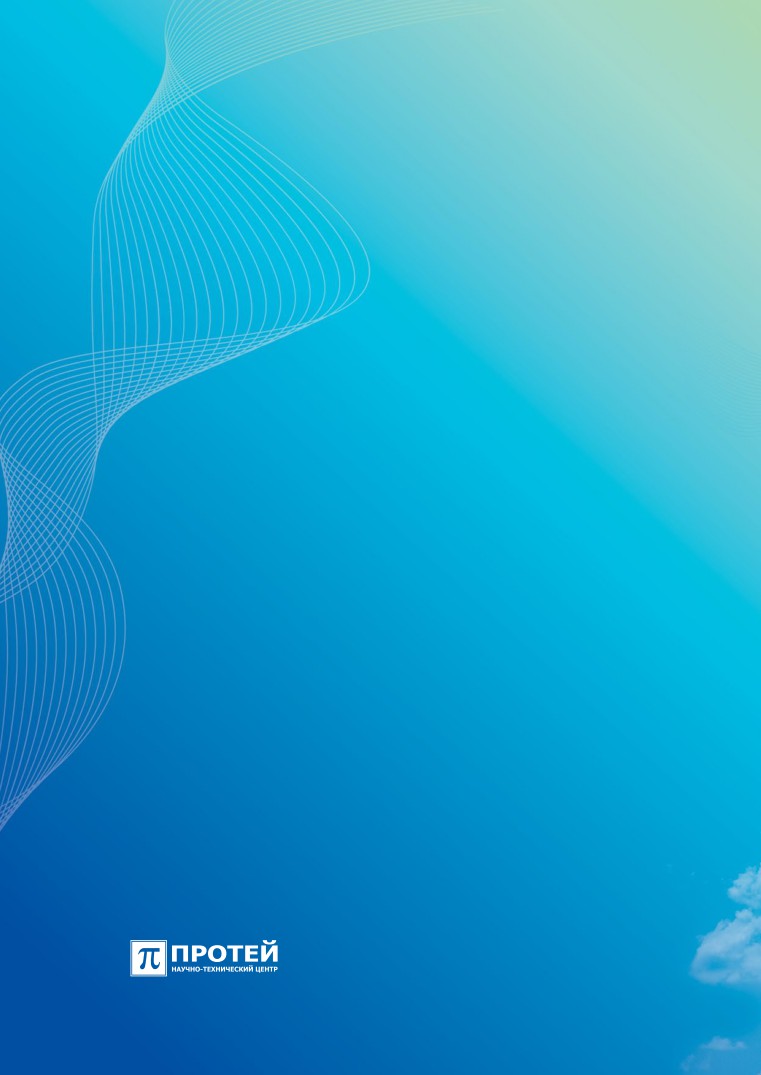 ООО «Научно-Технический Центр ПРОТЕЙ»
194044, СПБ, Б.Сампсониевский пр., 60, лит. АБизнес-центр «ТЕЛЕКОМ СПб»
Тел. +7 (812) 449-47-27, факс +7 (812) 449-47-29E-mail: info@protei.ru, www.protei.ru